RAINING CVES ON WORDPRESS PLUGINS 
WITH SEMGREP
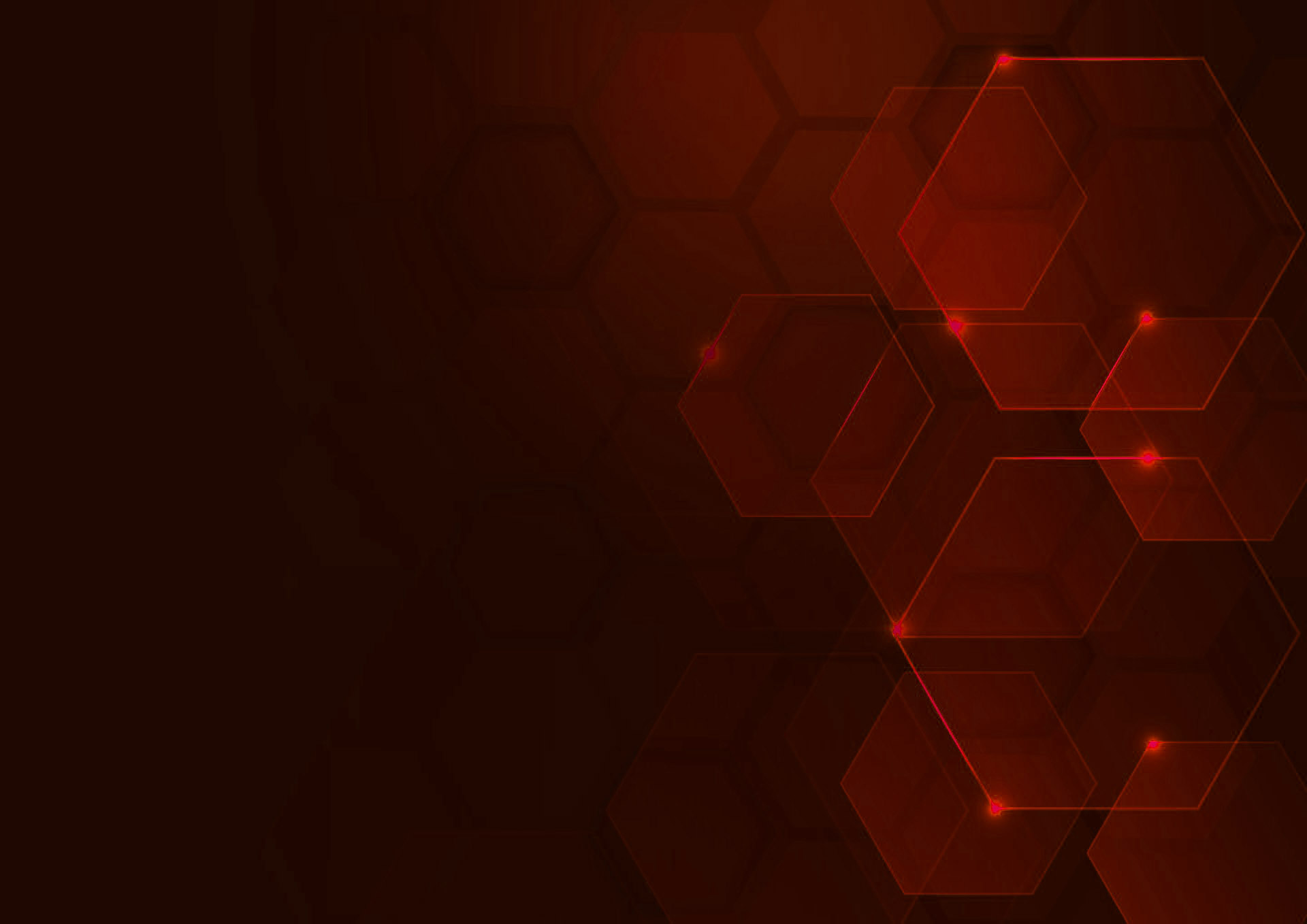 Sheeraz Ali | Shreya Pohekar
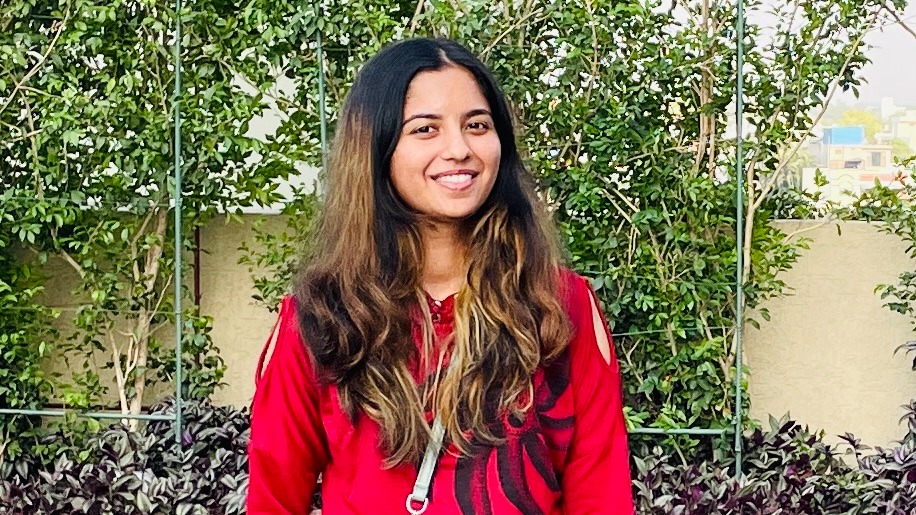 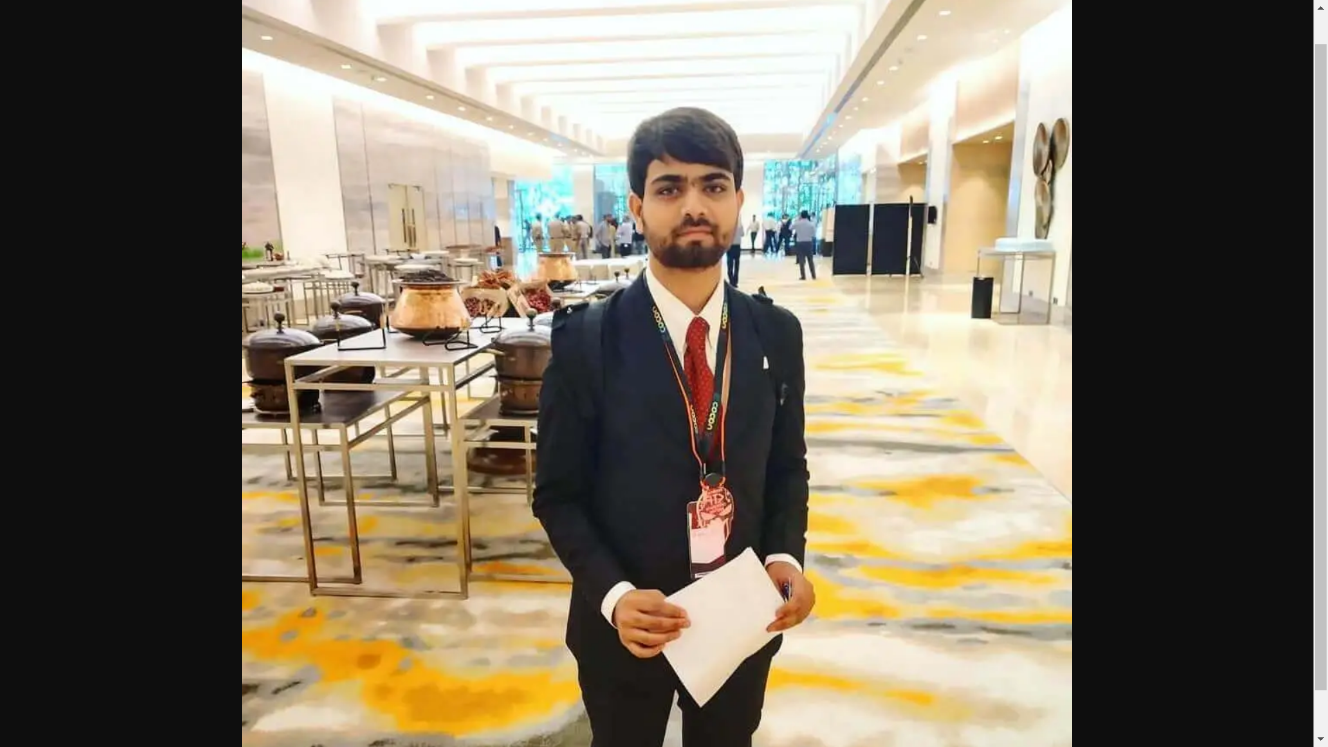 Syed Sheeraz Ali
Shreya Pohekar
(Hack the box)
(Hackerone)
Index
Exploring the Automaton
Codevigilant
Story of XSS Bomb and Demo
Why Wordpress was a target
07
01
Developers misconception
Pentest Approach
08
02
Developers best practices
What is semgrep
03
09
Semgrep Usage and Rules
05
11
Future possibilities
04
10
Refining the semgrep rules
06
The Codevigilant Project!
Why Wordpress was chosen as a Target?!!
Semgrep's latest support for PHP
Wordpress being a globally used CMS
The Pentesting Approach
Static Code Analysis
02
Moving from code to feature
03
Moving from feature to code
What is Semgrep ?
Semgrep is an Open Source Tool for doing Static Code Analysis at ludicrous speed. Semgrep has support for 17+ languages. Few to mention are python, java, go. Semgrep allows writing customised rules specific to our use-case. It can be either used to hunt vulnerabilities or enforce code guardrails.
Semgrep Usage
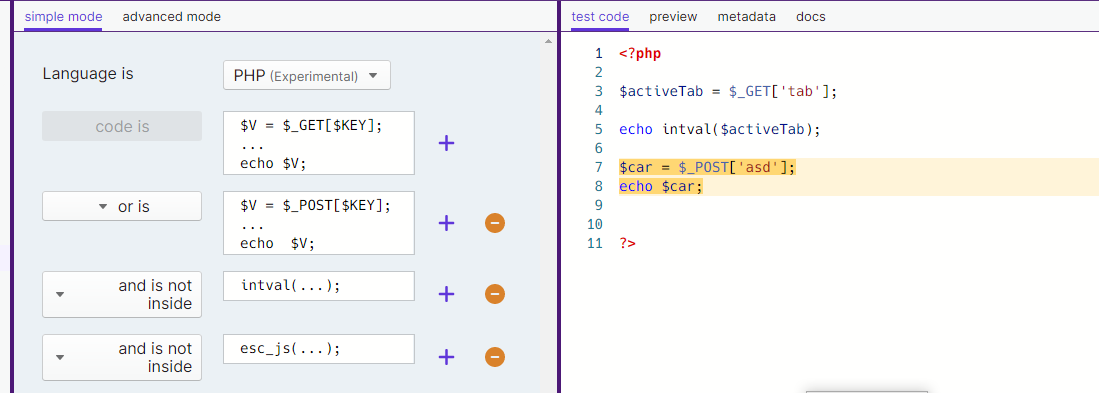 https://semgrep.dev/editor
Semgrp Rule as a YAML file
rules:
- id: my_pattern_id
  patterns:
    - pattern-either:
      - pattern: |
          $V = $_GET[$KEY];
          ...
          echo $V;
      - pattern: |
          $V = $_POST[$KEY];
          ...
          echo  $V;
    - pattern-not-inside: intval(...);
    - pattern-not-inside: esc_js(...);
  message: Semgrep found a match
  languages: [php]
  severity: WARNING
To be shown - Demo video
Refining the Rules and Writing the more complex ones
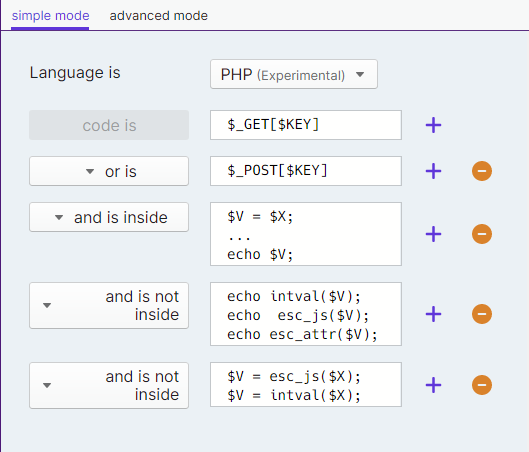 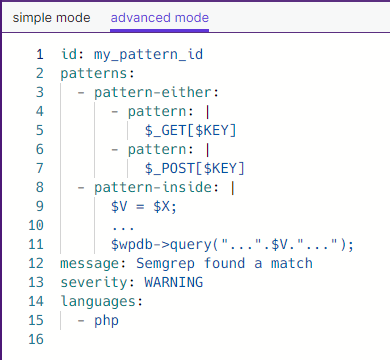 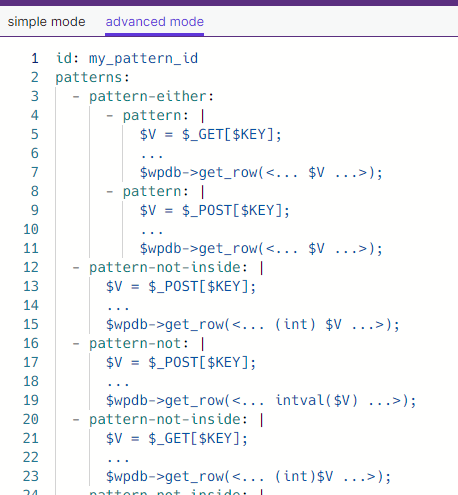 Wrote rules from the patterns   identified via plugin pentest.
Exploring The Automation
Escalation of the vulnerability with various different user roles and privileges.

WordPress vulnerabilities grow on trees.

Report Generator
The Making of XSS Bomb
Why did we made it? 4000+ plugins in semgrep output was an insane number

How did we made it? Lets talk about our success and failure stories

What was the outcome? Doing some extra work to get rid of redundant work!
XSS Bomb Demo
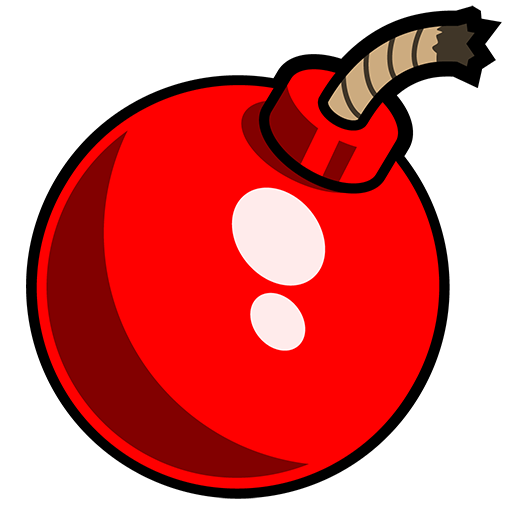 - How does it works actually
- The speed of the tool
- The language used
- XSS validator GXSS
Developer's Misconception !
Instances when a developer tried to protect from XSS

Tried to protect from SQLi but it was still vulnerable to XSS

Where the filters protected against XSS but still vulnerable to SQLi
Developer's Best-Practices
Usage of Nested Filters
Coding best practices such as 
Output Encoding for Various HTML Contexts
Output Encoding for URL Contexts
usage of wp-magic quotes
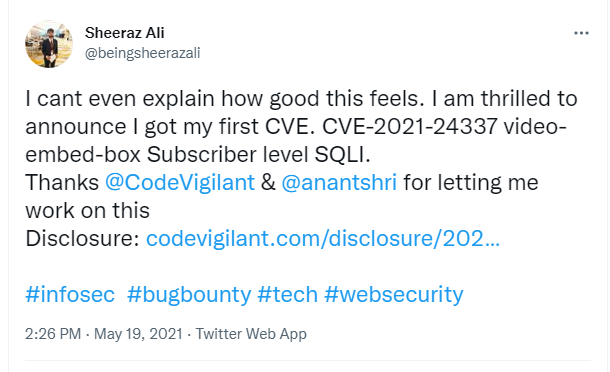 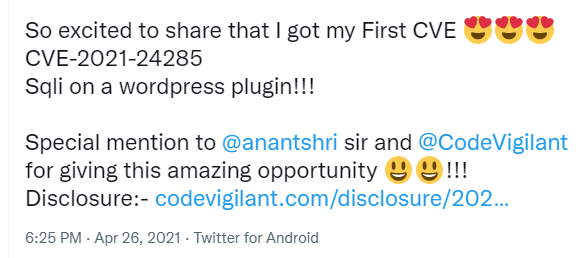 Yes The 48 CVEs.....
However,  this is not the end!!!
The Future Possibilities
Hunting for themes or a new PHP CMS altogether

Rules for various vulnerability

Improving the tool to handle multiple scenarios

Doing automation wherever possible
Thank 
You
Questions ?
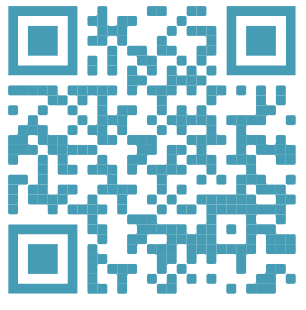 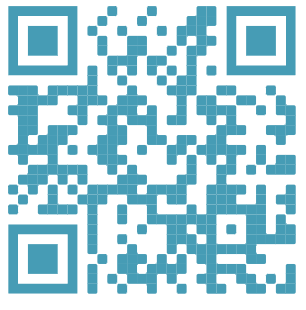 References..
Twitter        Sheeraz                 Shreya
https://github.com/KathanP19/Gxss
https://github.com/CodeVigilant/codevigilant_semgrep_rules
https://codevigilant.com/author/shreya_pohekar/
https://codevigilant.com/author/syed_sheeraz_ali/
https://shreyapohekar.com/blogs/dont-just-sanitize-but-also-escape-a-fable-of-sanitize_text_field/